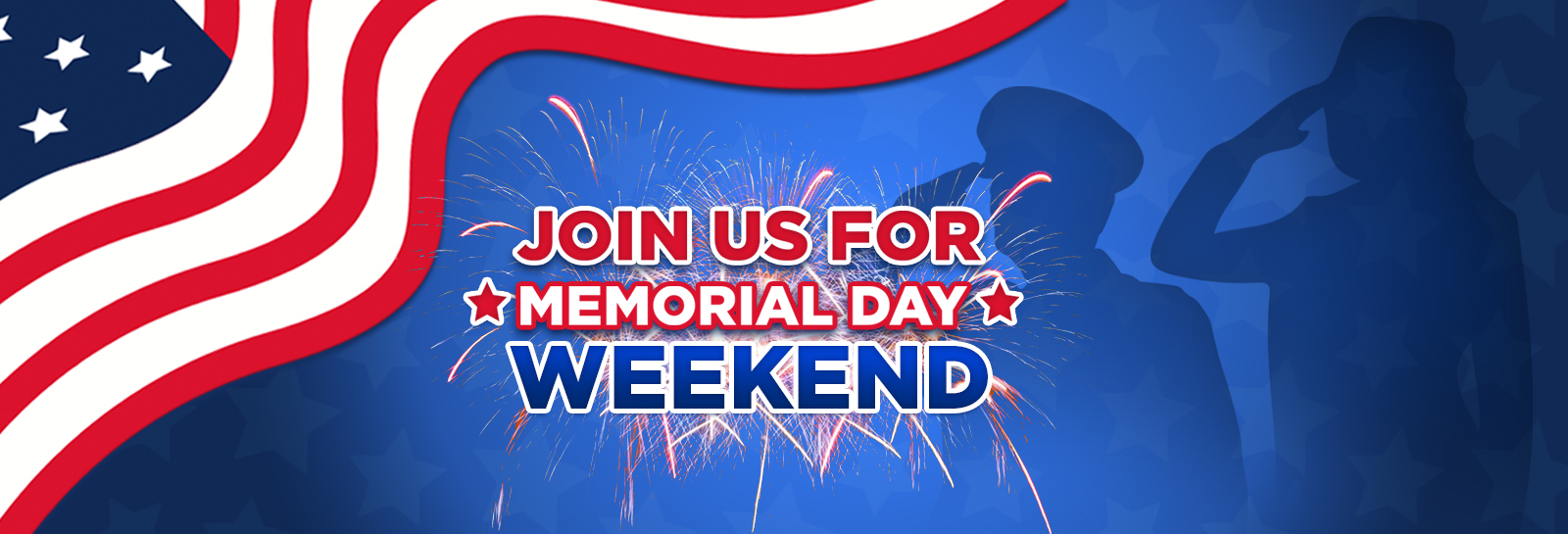 Friday & Saturday 10am-9:30pmSunday 11am-6pm  
 Monday 10am-6pm
Anchors, Restaurant & Entertainment hours may vary
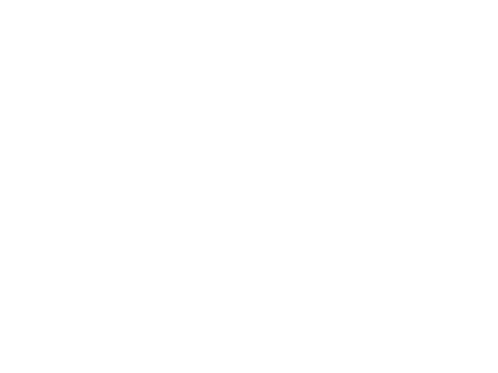